Zaawansowana administracja systemem operacyjnym GNU/Linux
Pisanie skryptów w języku bash
Wykład: Mateusz Dampc, Aplitt sp. z o.o
mateusz.dampc@aplitt.pl
Bash
Bash to domyślna powłoka systemowa w każdym systemie z rodziny Unix.
Oparty na licencji GPL – wolne i otwarte oprogramowanie
Pozwala na pracę w trybie konwersacyjnym (możliwość bezpośredniego ingerowania w proces wykonywania programu) i wsadowym (wykonywanie zadań – skrypty)
Pisanie skryptów w języku bash
2
Rozpoczęcie pracy z pisaniem skryptu w bash
Każdy skrypt zaczyna się unikatowym wstępem:
#! /bin/bash
# oznacza komentarz w skrypcie – cokolwiek wpisane po „#” nie jest wykonywane przez system.
Każdy skrypt powinien znajdować się w pliku z rozszerzeniem .sh
Wykonywanie skryptu:
/bin/bash skrypt.sh
bash skrypt.sh
.\skrypt.sh
Pisanie skryptów w języku bash
3
Definiowanie zmiennych
Zmienne są wykonywane wewnątrz skryptu i są definiowane przez twórcę skryptu. Nie mogą zaczynać się liczbą i nie są dostępne dla innych programów i skryptów potomnych.
Ogólnie przyjęto, że zmienne w bashu są pisane wielkimi literami.
Deklaracja zmiennych:ZMIENNA=”wartość”$ZMIENNA
Pisanie skryptów w języku bash
4
Zadanie
Wytwórz skrypt, który wyświetli informację gdzie aktualnie znajduje się użytkownik, a także jego nazwę w postaci:


Przydatne komendy:pwd -> Określenie gdzie znajduje się użytkownikwhoami -> aktualnie zalogowany użytkownikecho,printf -> wyświetl coś na ekran
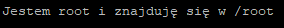 Pisanie skryptów w języku bash
5
Polecenia jako zmienne
ZMIENNA=`ls –lah`

Lub

Zmienna=$(ls –lah)
Pisanie skryptów w języku bash
6
Pętle
Pętla for
for x in $(ls); do
	echo ”jest plik $x”
   done

for((i=1;$i<=10;i++));do
      echo ”$i”
   done


Pętla while
while [warunek]; do
          instrukcja
   done

Pętla until
until [warunek]; do
	    instrukcja
   done
Pisanie skryptów w języku bash
7
Instrukcje warunkowe – If oraz Case
Instrukcja IF
If [warunek]; then
Polecenie
   elif [warunek2]; then
	polecenie
    else
	polecenie
    fi




Instrukcja CASE
Case $1 in
         1) echo „witam”;;
         2) echo „co tam?”;;
         *) echo „What’s UP?”;;
      esac
WAŻNE! Instrukcję warunkową if, zawsze kończymy komendą fi!
WAŻNE! Instrukcję warunkową case kończymy zawsze komendą esac!
Pisanie skryptów w języku bash
8
Break oraz continue
Break – przerwanie aktualnie wykonywanej pętli



Continue – zakończenie aktualnej iteracji i przejście do następnej
Pisanie skryptów w języku bash
9
Funkcja READ
READ – ręczne wpisywanie z konsoli wartości dla zmiennej.
Wywołanie:

	read ZMIENNA
	echo ”Wpisałem $ZMIENNA”
Pisanie skryptów w języku bash
10
Funkcje
Funkcje deklarujemy poprzez znaki „()” przed nazwą funkcji
Wywołanie:
	nazwa_funkcji(){
		Instrukcja1
		Instrukcja2
	}

Odwołanie w kodzie:
	nazwa_funkcji
Pisanie skryptów w języku bash
11
Zadanie
Napisz skrypt, który pozwoli na:
Przy kliknięciu przycisku 1 na wpisanie swojego imienia
Przy kliknięciu przycisku 2 na wpisanie swojego nazwiska
Przy kliknięciu przycisku „d” na wyświetlenie zajętości dysków
Przy wpisaniu wartości „lsblk” na wyświetlenie listy dysków
Przy kliknięciu przycisku „q” na zakończenie skryptu
Inne – wyświetli komunikat o błędzie
Całość ma działać w pętli, dopóki nie kliknięty zostanie przycisk „q”
Pisanie skryptów w języku bash
12
Podsumowanie, pytania?
ul. Arkońska 6/A1
80-387 Gdańsk
Tel. +48 58 782 82 82
E-mail: kontakt@aplitt.pl
www.aplitt.pl